Chapter 7War and Terrorism
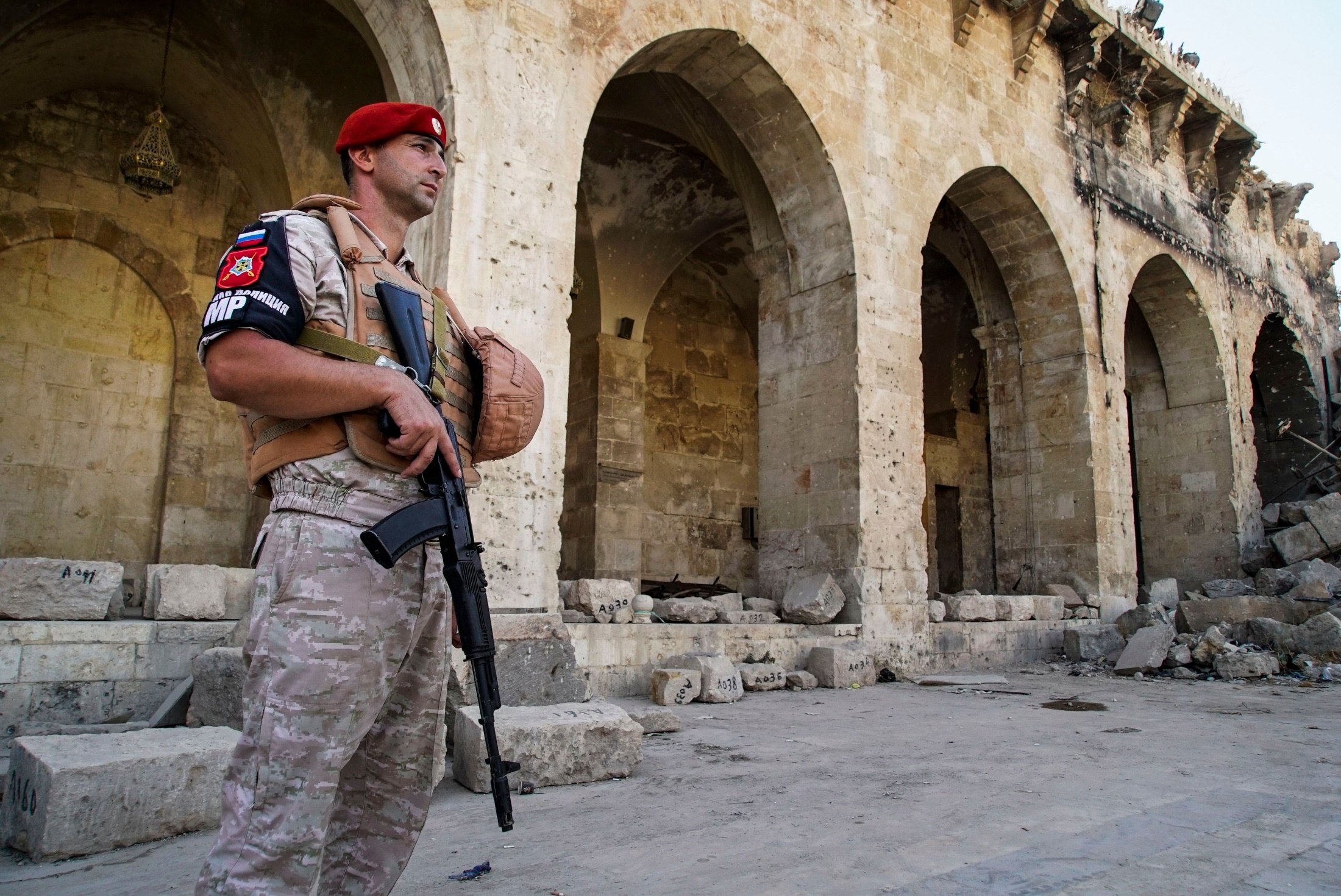 Chapter 7War and Terrorism
War as a Concept
Armed Conflict: Causes and Objectives  
Global Trends in Armed Conflict
The Changing Context of War
Asymmetrical Warfare: Terrorism
Chapter 7Learning Objectives 1 of 2
6.1Discuss the ways that war is defined, classified, and measured 
6.2 Discuss the causes and objectives of war at the individual, societal, and systemic levels of analysis.
6.3 Identify the patterns and prevailing trends in the incidence, type, intensity, and qualitative 	 of armed conflict.
Chapter 7Learning Objectives 2 of 2
6.4 Explain the impact of identity, globalization, and transnationalism on war and armed conflict, particularly with respect to contemporary intrastate conflicts. 
6.5 Discuss the appeal, sources, tactics, and perpetrators of transnational terrorism
War as a Concept 1 of 4
Defining and Measuring War
War lacks a single widely accepted definition 
J. David Singer and Melvin Small definition 
Armed conflict (less than a 1000 deaths)
Lewis Richardson
Sweden’s University of Uppsala Conflict Data Project 
Study of Civil War (CSCW)
War as a Concept 2 of 4
Classifying Warfare
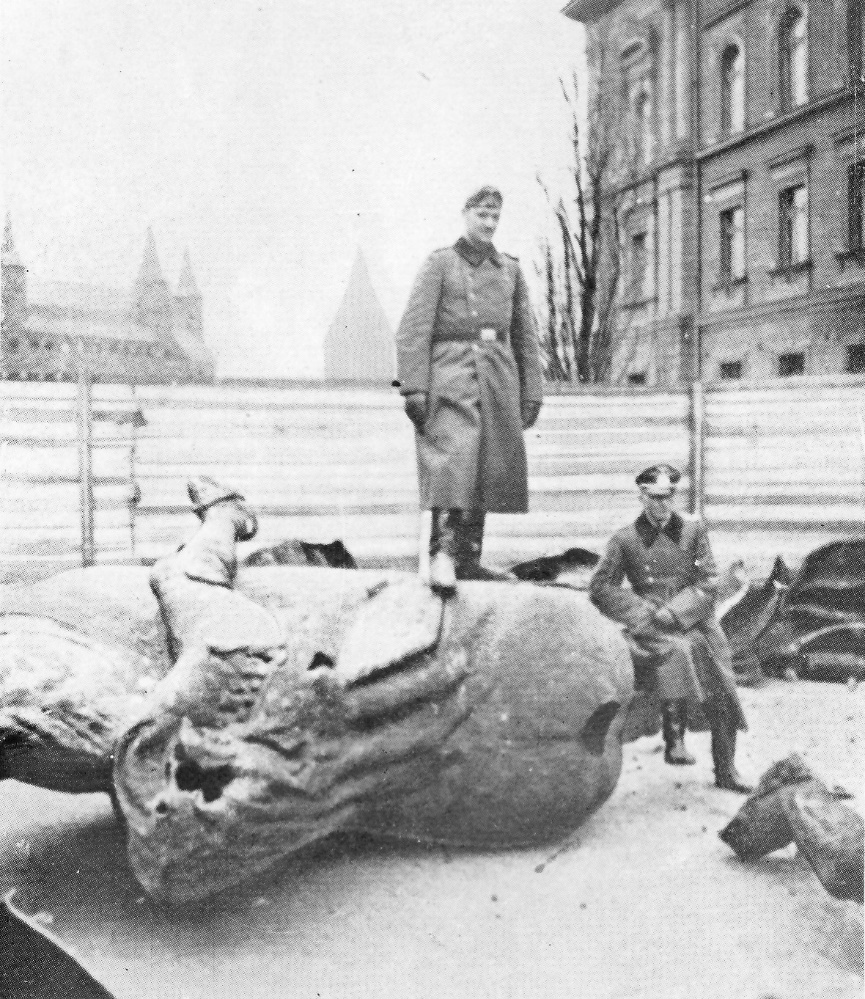 Wars of aggression

Wars of self-defense

Wars of preemption
War as a Concept 3 of 4
Persistence vs. Obsolescence
War has been declared obsolete 
Organized armed violence 
The codification of practice of a state
Concert of Europe: Aimed  averting major wars
War as a Concept 4 of 4
Persistence vs. Obsolescence
Declarations of war’s obsolescence 
Iron law of the democratic peace 
New world order post-Cold War 
Extensive proliferation of armed conflict 
fallacy of triumphal proclamations of the end of history
Armed Conflict: Causes and Objectives 1 of 4
Individual Level
War a form of behavior is an individual’s choice
War is a by-product of human nature
Human Characteristics 
 Individual Leaders
The personality traits of leaders
Taking risks or a psychological need for power
[Speaker Notes: Human Characteristics: Inherent violence that shared among many actors.
a) Violence is intrinsic to human
b) Territoriality is intrinsic to human

Individual Leaders
a) The personality traits of leaders
b)  Personality may favors taking risks or a psychological need for power]
Armed Conflict: Causes and Objectives 2 of 4
State Level
The second Image: State dominance 
Statecraft: use and threat of military force
Ability of a state to initiate armed conflict 
 Militarism
The diversionary theory of war
Armed Conflict: Causes and Objectives 3 of 4
State Level
The diversionary theory of war
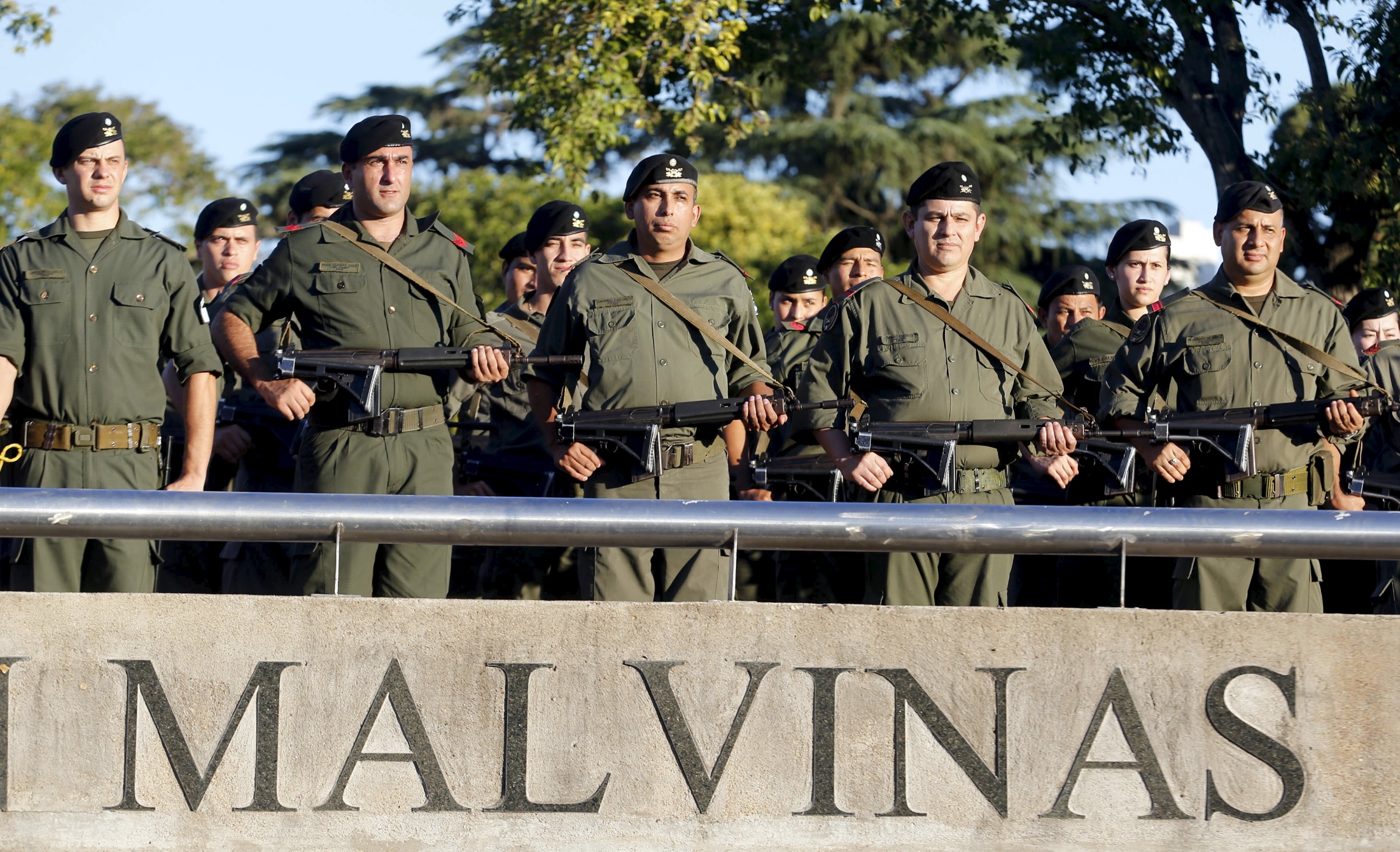 Armed Conflict: Causes and Objectives 4 of 4
System Level
The third image: System level of analysis  
Offensive realism
 Defensive realism
 Militarism
The Distribution of Power
The Anarchical Nature of the System
System-Level Resource and Economic Factors
Global Trends in Armed Conflict 1 of 1
Incidence
About 14,000 wars throughout recorded history. 
Armed conflict increased by a factor of three 1960–1992
 Since 1990, six instances of direct wars
 Regional Dispersion
[Speaker Notes: Since 1990, there have been only six instances of direct wars between states
a) Gulf War (1990–1991) and its aftermath
b) Eritrea–Ethiopia (1998–2000)
c) India–Pakistan (1997–2003; 2014)
d) Iraq versus the United States and its allies (2003)
e) Djibouti–Eritrea (2008)
f) Russia-Ukraine (2014-2017)]
Global Trends in Armed Conflict 2 of 3
Other Patterns and Trends
Warfare as something generally decline  
Technology has rapidly escalated the ability to kill
Advances in the areas of robotics and AI
Unmanned aerial vehicles
Global Trends in Armed Conflict 3 of 3
Other Patterns and Trends
Nationalism has also qualitatively changed warfare.
The scope and cost of war have expanded as a result of technology and nationalism.
War as an endeavor has always been and remains costly
The Changing Context of War 1 of 4
“Old” Wars: Origins and Logic
Fought by states, by professional armed forces 
By-product of a metamorphosis 
 Transformed war from a feudal endeavor to a thoroughly modern one
were considered mere exercises in statecraft
Waging and Sustaining “New” Wars
The Changing Context of War 2 of 5
“Old” Wars: Origins and Logic
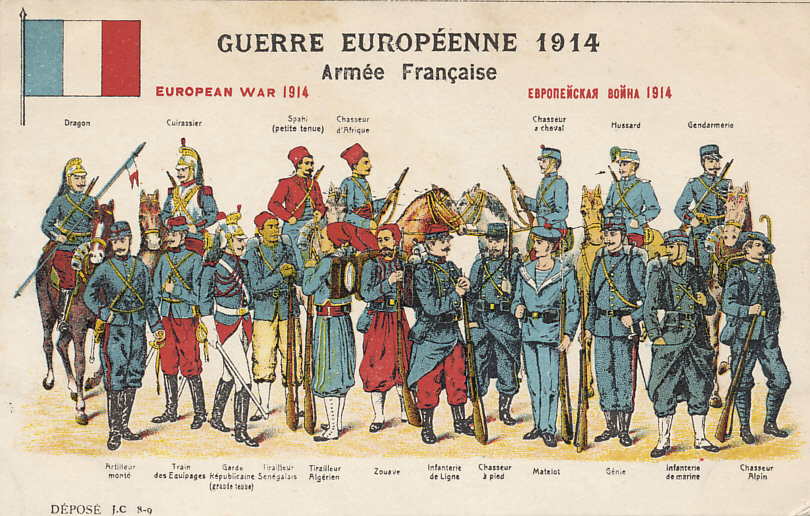 The Changing Context of War 3 of 5
“New” Wars: Origins and Logic
Such conflicts are likely to be carried out by actors other than states
They are sustained by remittances
Globalization as Catalyst
The Crisis of the State
The Crisis of Identity
The Changing Context of War 4of 5
“New” Wars: Origins and Logic
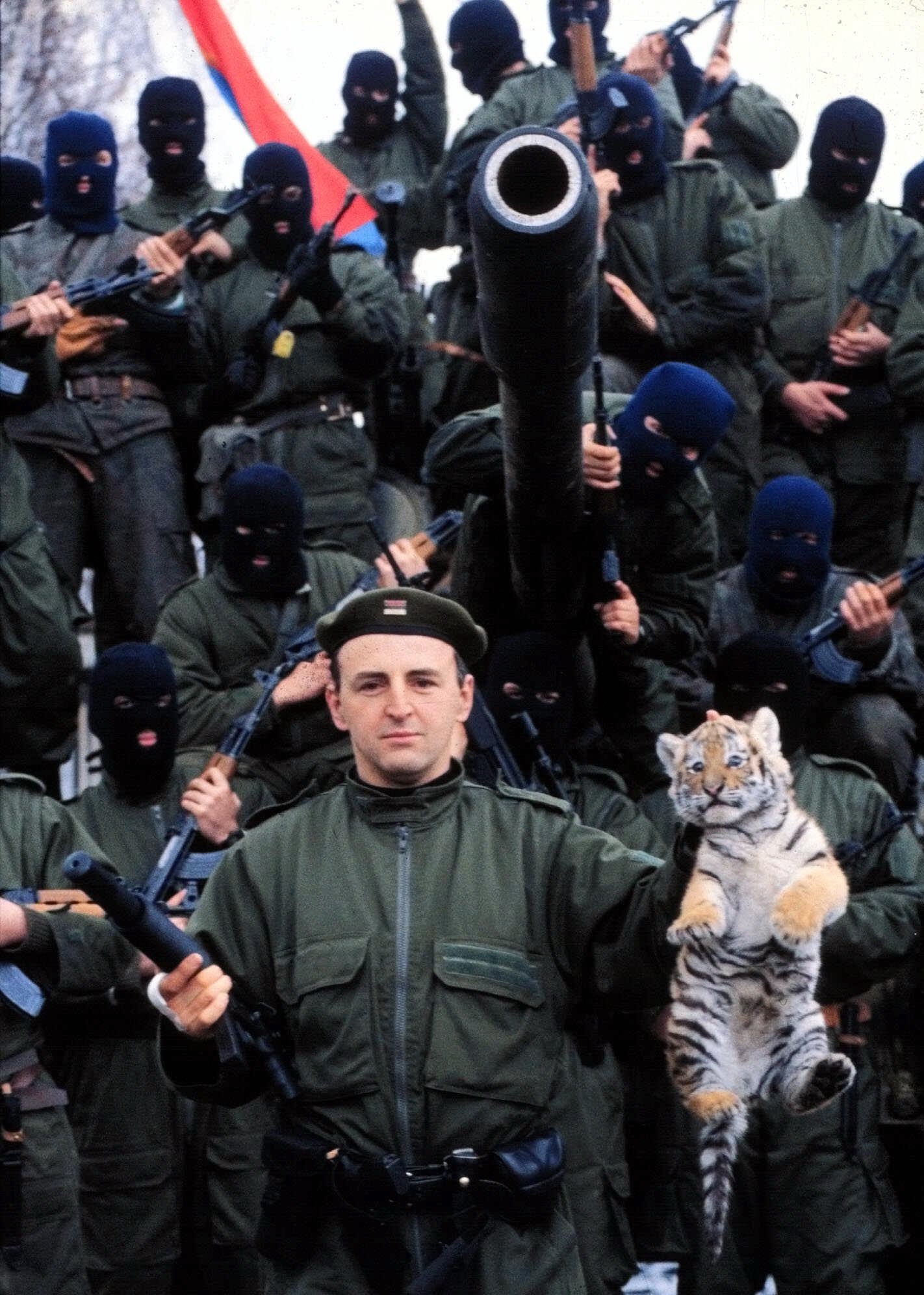 Globalization as Catalyst
The Changing Context of War 5 of 5
“New” Wars: Origins and Logic
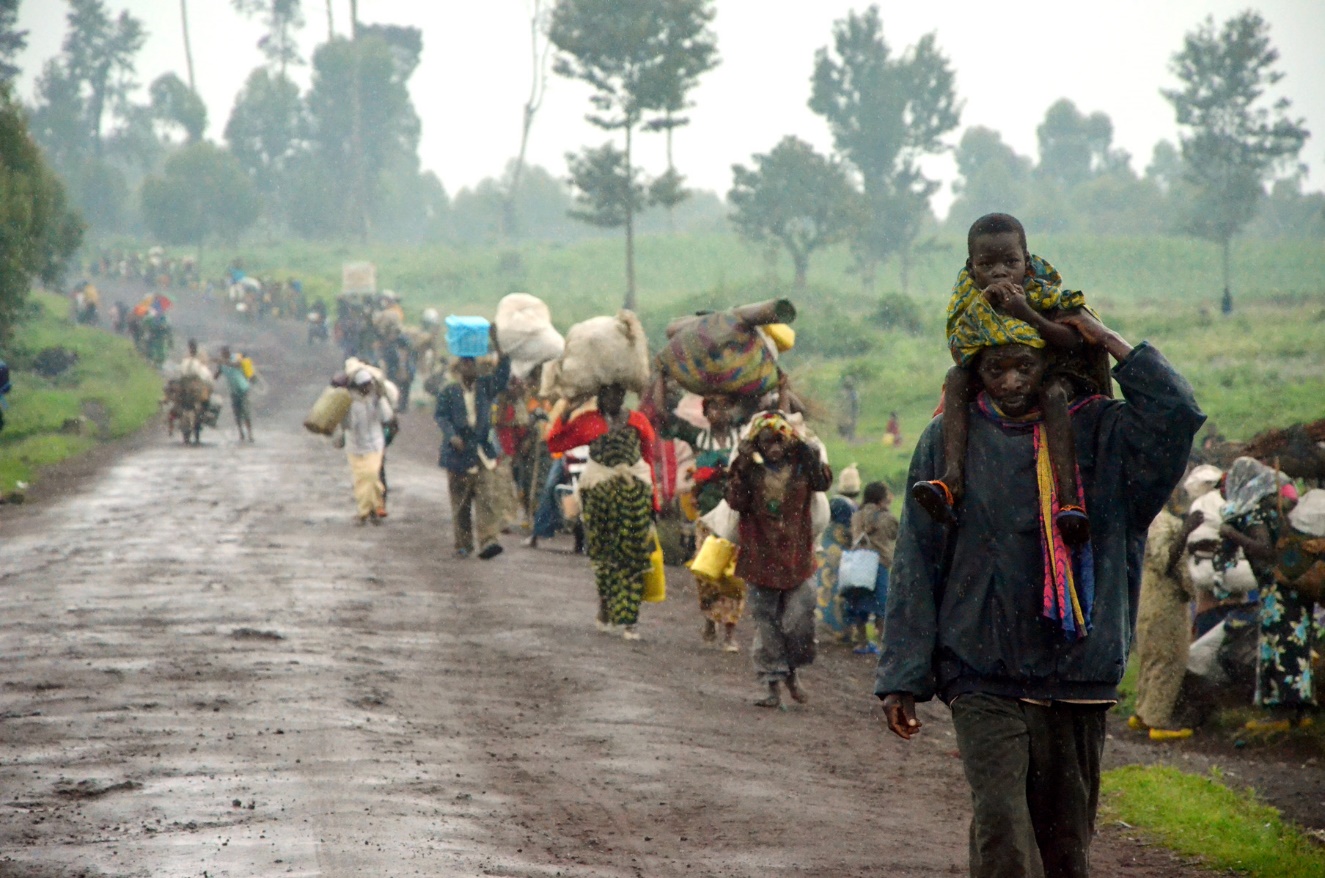 Asymmetrical Warfare: Terrorism 1 of
Definition and Scope
No single agreed upon definition of terrorism.
This has impeded treaty development
The scope and impact of terrorism has grown.
Best understood as a form of political violence 
Transnational terrorism
Asymmetrical Warfare: Terrorism 2 of
Definition and Scope
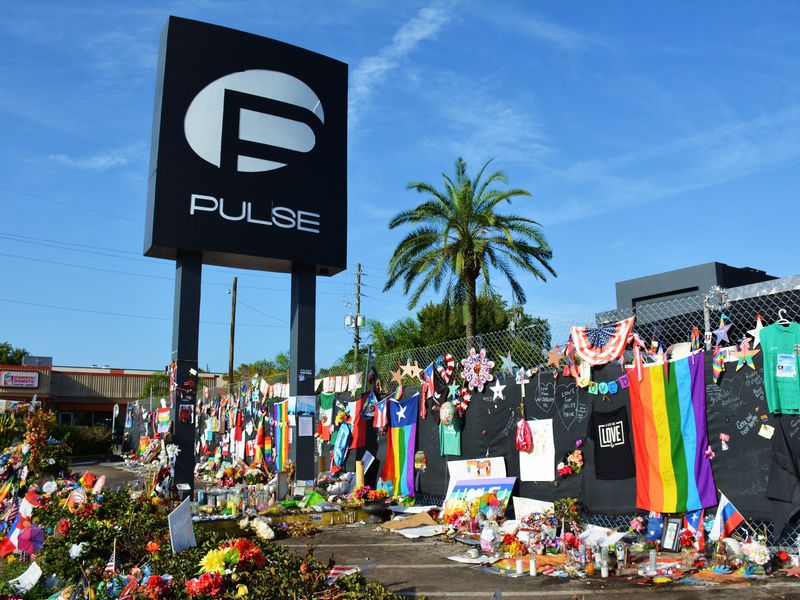 Asymmetrical Warfare: Terrorism 3 of
Causes of Terrorism
The clash between Western liberalism and other views of politics, society, and economic activity
 State- or societal-level analysis
Individual level
Pragmatic level: Terrorism occurs because, like war, it can be effective
Asymmetrical Warfare: Terrorism 3 of
Sources of Terrorism
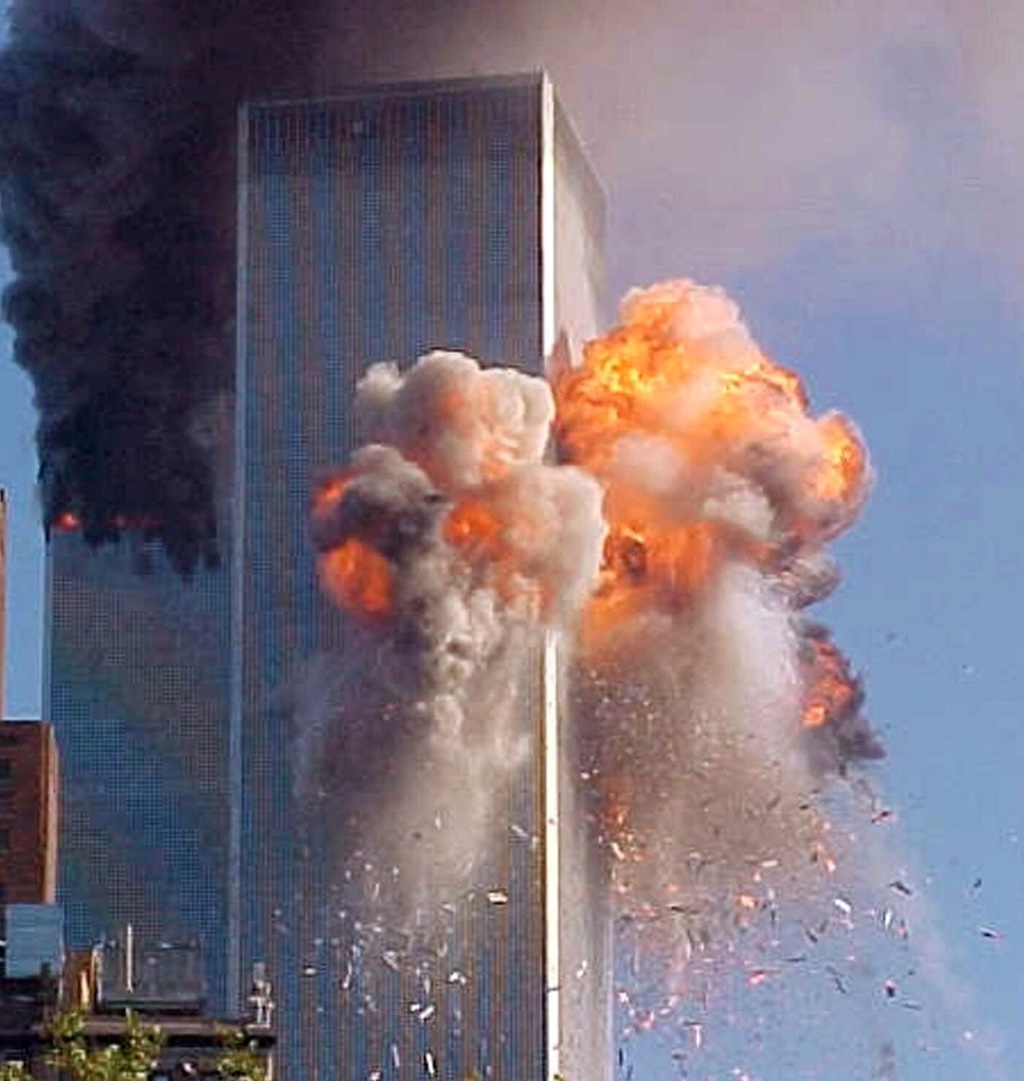 Asymmetrical Warfare: Terrorism 3 of
Sources of Terrorism
State-Sponsored Terrorism 
Transnational Terrorist Groups
Spotlight: ISIS
Asymmetrical Warfare: Terrorism 3 of
Sources of Terrorism
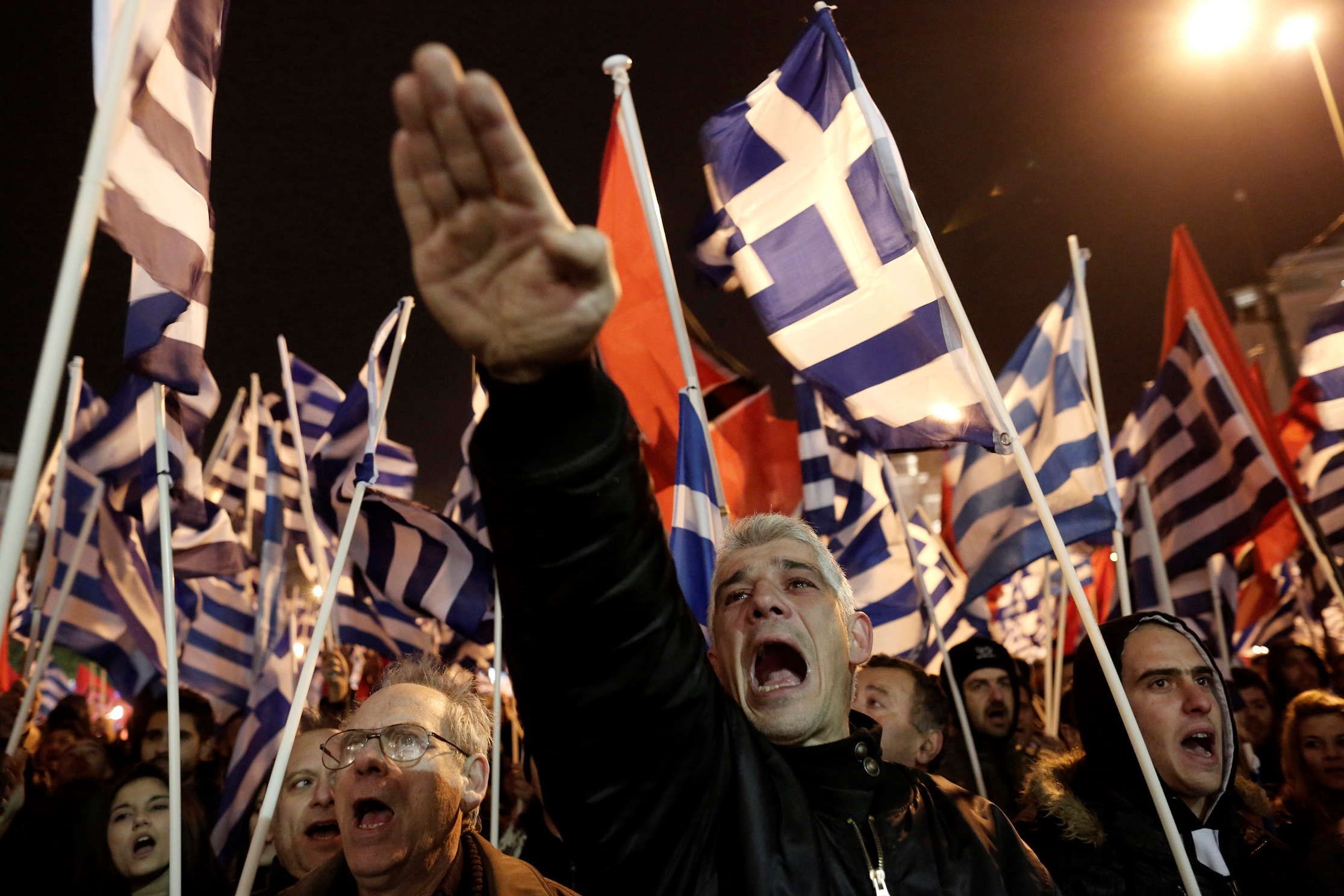 Asymmetrical Warfare: Terrorism 3 of
Sources of Terrorism
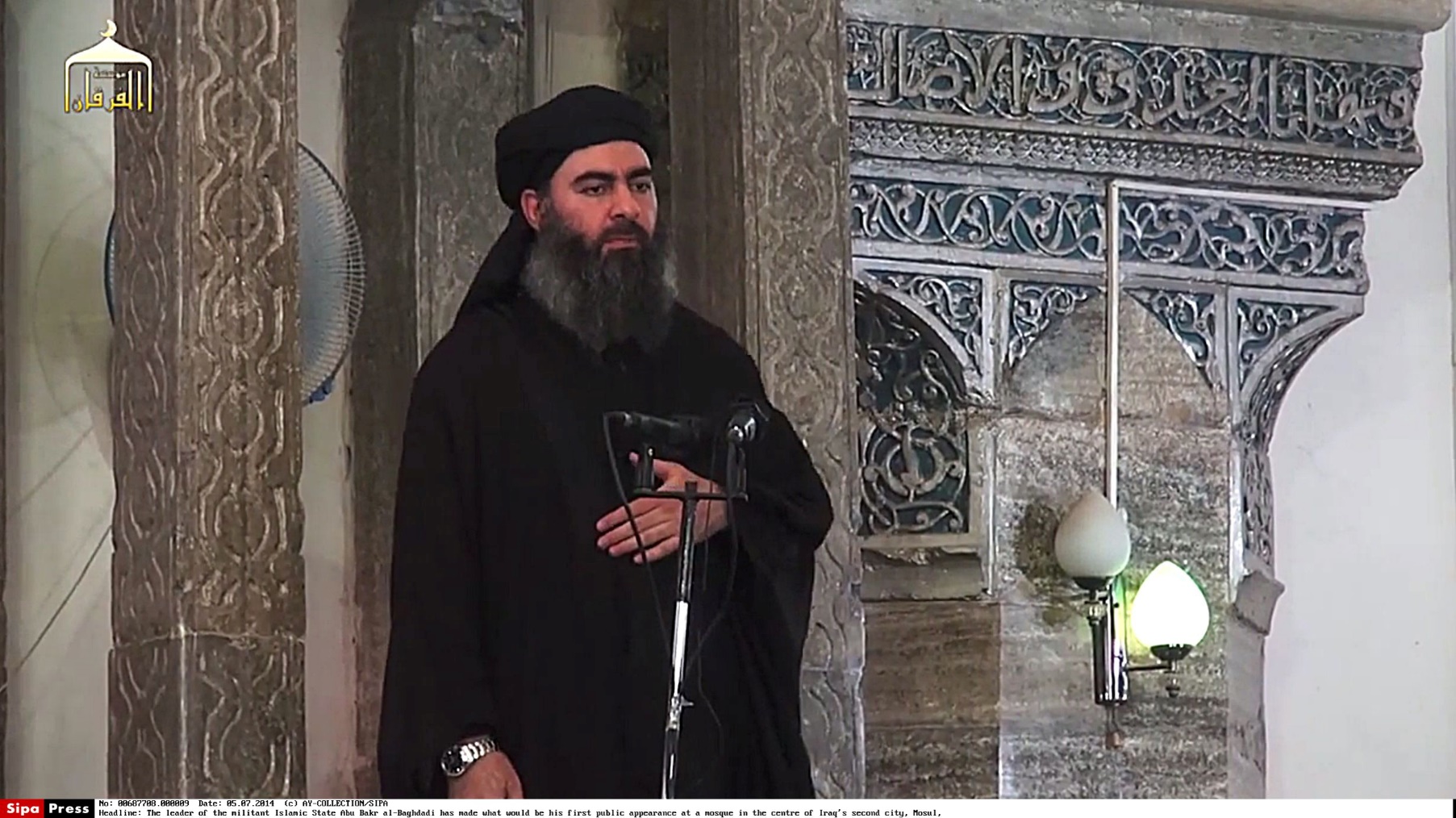 Chapter 7Review of Learning Objectives 1 of 2
6.1Discuss the ways that war is defined, classified, and measured 
6.2 Discuss the causes and objectives of war at the individual, societal, and systemic levels of analysis.
6.3 Identify the patterns and prevailing trends in the incidence, type, intensity, and qualitative 	 of armed conflict.
Chapter 7Review of Learning Objectives 2 of 2
6.4 Explain the impact of identity, globalization, and transnationalism on war and armed conflict, particularly with respect to contemporary intrastate conflicts. 
6.5 Discuss the appeal, sources, tactics, and perpetrators of transnational terrorism